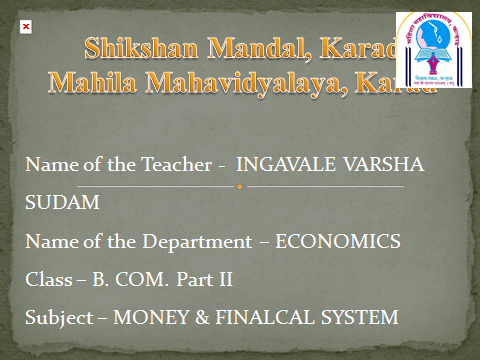 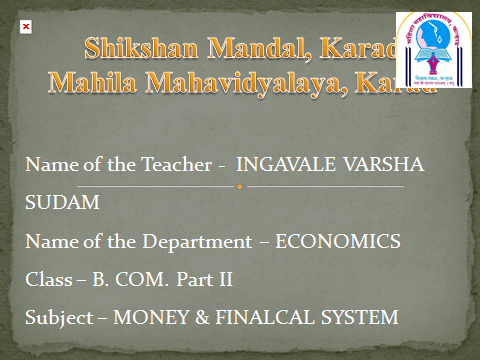 TOPIC-2Introduction to banking२.१ बँक:अर्थ आणि व्याख्या२.२ बँकांची उत्क्रांती
भारत- बँकिंग व्यवसायाची उत्क्रांती १. स्वातत्र्यपूर्व काळ २. बँक राष्ट्रीयकरण पूर्व काळ ३. बँक राष्ट्रीयकरण व पश्चात काळ ४. आर्थिक उदारीकरण व पश्चात काळ
बँक निधीचे स्त्रोत अ) स्व- निधी  १. वसूल भांडवल  २. राखीव निधी   ब) कर्जाऊ निधी   ठेवी   कर्ज
व्यापारी बँकाची कार्ये अ) प्राथमिक कार्ये * ठेवी स्वीकारणे * कर्ज देणे ब) दुय्यम कार्ये * प्रातिनिधिक कार्ये *  उपयुक्त सेवा क) इतर कार्ये *गुंतवणूक *पतनिर्मिती
बँकांचे प्रकार
            अनुसूचित बँका                 बिगर अनुसूचित बँका                                       
व्यापारी बँका          सहकारी बँका          प्रादेशिक ग्रामीण बँका  
सार्वजनिक क्षेत्रातील बँका     नागरी सहकारी बँका 
खाजगी क्षेत्रातील बँका       ग्रामीण सहकारी बँका 
विदेशी बँका                     विकास बँका         इतर प्रकार 
                                          पेमेंट बँका 
                                      लघुवित्त पुरवठा बँका
बँकांची वैशिष्ट्य १. व्यापारी बँका – मालकी मर्यादित दायित्व नियंत्रण व नियमन पतनिर्मिती नफा२. सहकारी बँकाग्राहकाची मालकी लोकशाही नियंत्रण उद्देश व्यवस्थापन
विकास बँका -कर्जपुरवठा ठेवी स्वीकारत नाहीत कार्यात विविधता आयातदराना कर्जपुरवठाप्रादेशिक ग्रामीण बँका -कार्यक्षेत्रकर्जपुरवठा व्याजदर
बँकिंग व्यवसायाची तत्वे- सुरक्षितता रोखता लाभता धोक्याचे विविधीकरण बचत सेवाकाटकसर गुंतवणूक
बँकिंग
बँकिंग व्यवसाय तत्वांचे महत्व –विश्वासात वाढ यश प्राप्ती संसाधनांचा वापर ग्राहक समाधान निरोगी स्पर्धा नियोजनास मदतआर्थिक विकास
पतनिर्मिती –
व्याख्या
पतनिर्मितीची प्रक्रिया 
पतनिर्मितीवरील मर्यादा-
१)एकूण चलन पुरवठा 
२)लोकांच्या दैनंदिन गरजा
३)राखीव निधीचे प्रमाण
४)देशातील आर्थिक स्थिती
५)कर्जाची मागणी 
६)आर.बी.आय. चे नियंत्रण 
७)रोखीचे व्यवहार
८)गुंतवणुकीचा अभाव
बँक उत्पादने अ)बिगर निधी आधारित पतपत्र हमीपत्र ब)निधी आधारित सुरक्षित कर्ज असुरक्षित कर्ज